Le  harcèlement à l’école
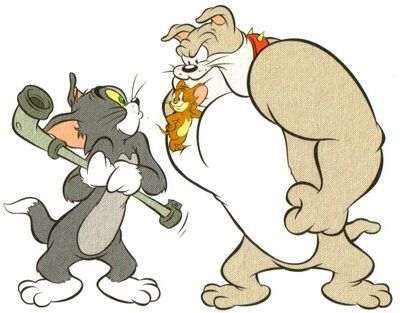 J. Vaudelin
SOMMAIRE
Qu’est ce que le harcèlement?
Les différentes formes de harcèlement.
Les différents outils utilisés pour le cyber harcèlement.
Que faire pour ne pas avoir de problèmes?
Qu’est-ce que le harcèlement?
Le harcèlement se définit comme une violence répétée qui peut être verbale, physique ou psychologique. Lorsqu’un enfant est insulté, menacé, battu, bousculé ou reçoit des messages injurieux à répétition, on parle donc de harcèlement.
Les différentes formes de harcèlement
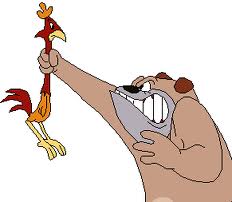 Harcèlement physique
Cette forme de violence se traduit par:

Des coups, pincements, tirage de cheveux….
Des bousculades, jets d’objets
Des bagarres organisées
Des vols et du racket
Des dégradations de matériel ou de vêtements
Des enfermements dans une pièce
Des violences à connotations sexuelles, gestes déplacés, baisers forcés…
Des « jeux » dangereux effectués sous la contrainte
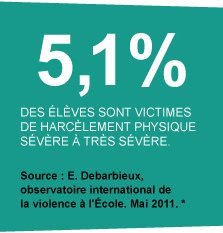 Harcèlement moral
Il existe 3 types de harcèlement moral:

Harcèlement verbal (insultes répétées)
Harcèlement émotionnel (humiliation, chantage)
Harcèlement sexuel (provocations sexuelles verbales, gestes déplacés) 

Cela peut être:
Utilisation de surnoms dévalorisants
Des moqueries, insultes, menaces
Des humiliations, chantage
Des propagations de fausses rumeurs
Des pratiques de discrimination, d’exclusion et de mise à l’écart
Le cyber harcèlement
Le cyber harcèlement est le fait d’utiliser les technologies d’information et de communication pour porter délibérément atteinte à un individu, de manière répétée dans le temps.

Comment se manifeste t-il?
Par l’humiliation
Les moqueries
Les injures
La diffamation
Le discrédit
L’intimidation
L’usurpation d’identité
Les menaces physiques
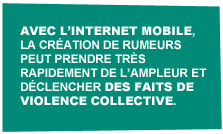 Les différents outils utilisés
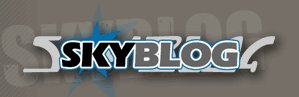 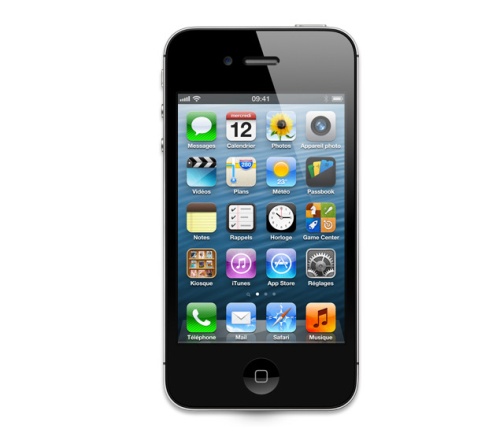 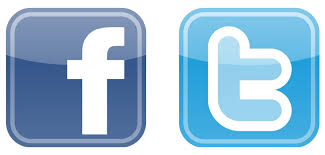 Téléphone portable (SMS/MMS, prise de photo…)

Messageries instantanées (discussion en direct par webcam…)

Forum, chats, jeux (discussion, posts sur le forum…)

Courriels (envoi et réception de contenus)

Réseaux sociaux (partage de contenus, envoi d’emails, création et adhésion à des groupes)
Harcèlement et cyber harcèlement: les conséquences
Absentéisme et décrochage scolaire (chute des résultats scolaires).
Indisponibilité psychique (isolement, manque de confiance en soi…)
Troubles du métabolisme et du comportement (vomissements, évanouissements, maux de tête, insomnie…)
Isolement relationnel
Troubles anxio-dépressifs
Comportement suicidaire
Comportements violents
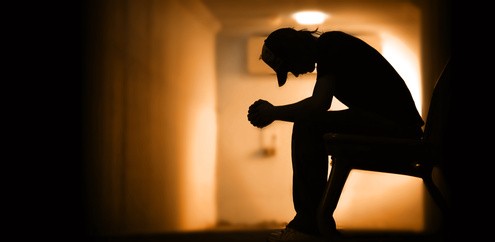 Que faire pour ne pas avoir de problèmes?
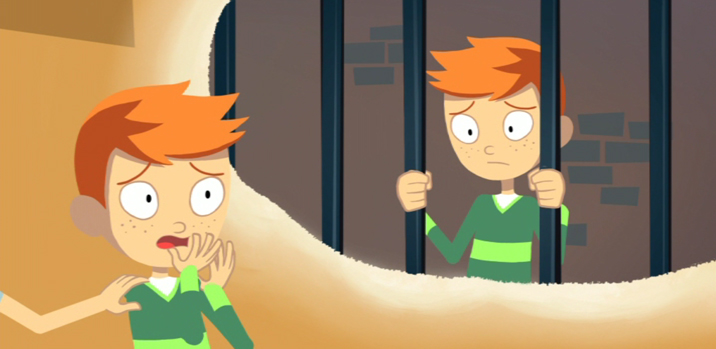 Pour éviter de voir sa responsabilité civile ou pénale engagée lorsque l’on utilise les nouveaux modes de communications, voici quelques conseils.
Respecter la vie privée:	Les limites à la liberté d’expression se font dans le respect du tiers. Il est impératif de respecter la vie privée des autres pour pouvoir prétendre au respect de son espace personnel.Réfléchir avant de publier:	Ce n’est pas parce que l’on écrit en ligne ou via un mobile, que l’on peut insulter ou menacer impunément quelqu’un.Respecter le droit à l’image:	Le droit à l’image permet à tout individu de faire retirer des photos le représentant, pour lesquelles il n’aurait pas donné d’autorisation de diffusion.
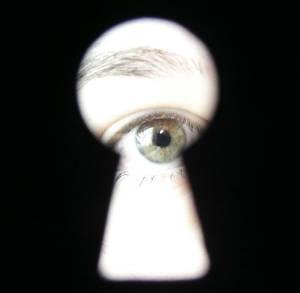 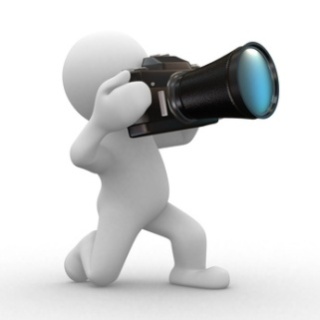 Comment se protéger sur les réseaux sociaux?
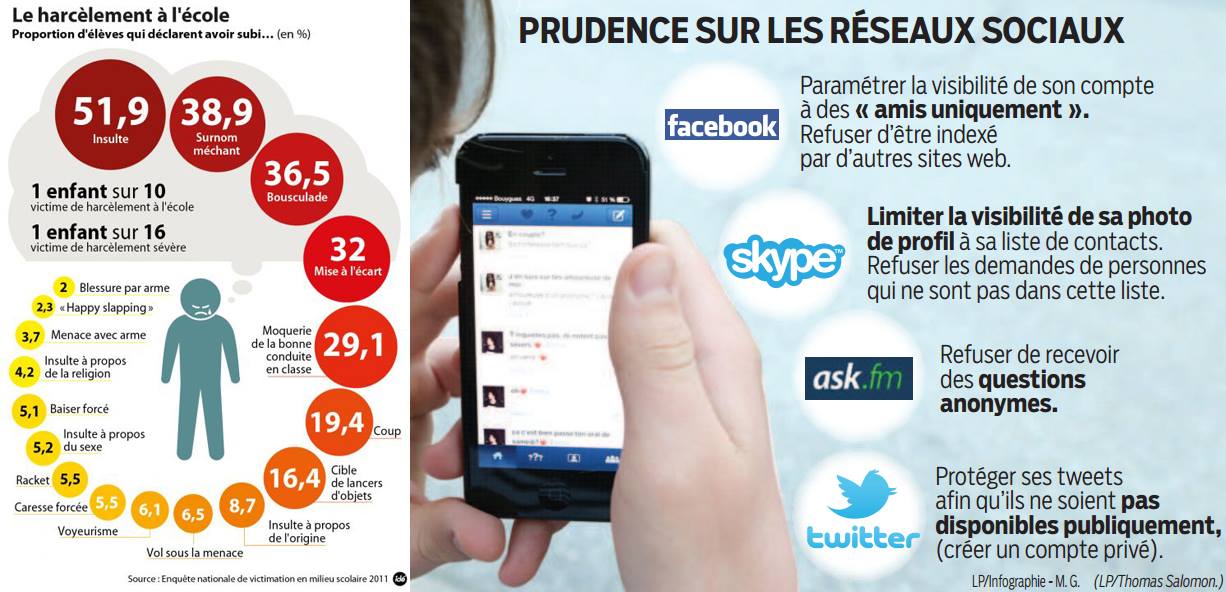 Quelques conseils si vous êtes victime ou témoin
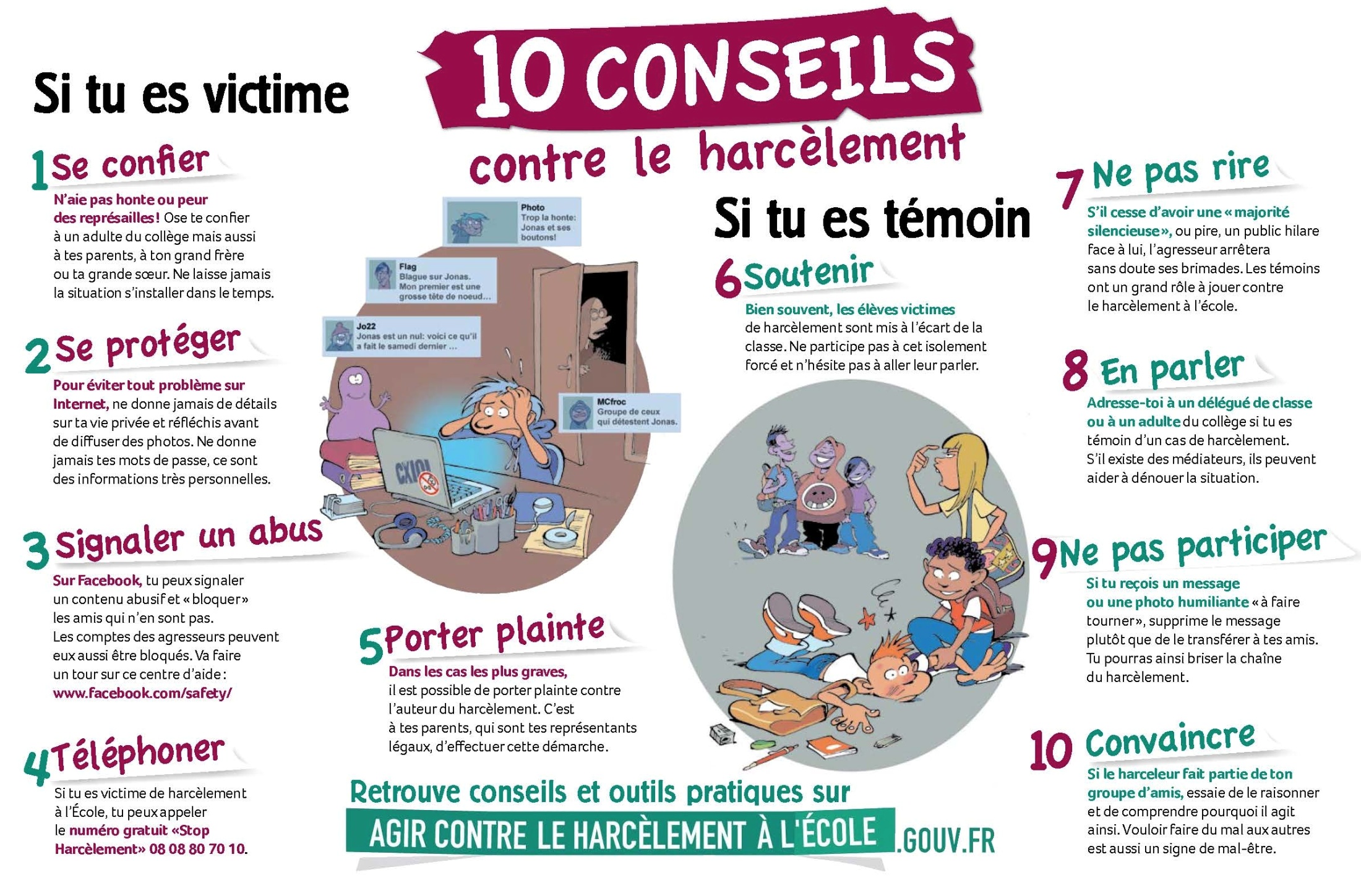